IG-/FB- photoeditori
Lauletaan! Soitetaan! Puhtaasti


HUOM: Tämä pohja on lukittu! Tee kopio omaa käyttöä varten
Esimerkki julkaisemisesta
Muotoile viestisi tämän työpohjan avulla:
Lisää kuvat ja tekstit ja viimeistele sommittelu.
Käytä loppuanimaatiota. Saat sen Puhtaasti-sivuston Logo-sivulta kohdasta Animoitu logo. Voit sijoittaa videon myös julkaisusi alkuun.
Lataa valmiit sivut puhelimeesi kuvina(File→Download→JPEG)
Tee julkaisu Instagram- tai Facebook-sovelluksella. Käytä haluamiasi Puhtaasti-aihetunnisteita.
Ole ytimekäs! Se jää mieleen
Käytä kuvia
Sommittele teksti ison kuvan päälle
Käytä oheista logoa kuvan (tai videon) päällä
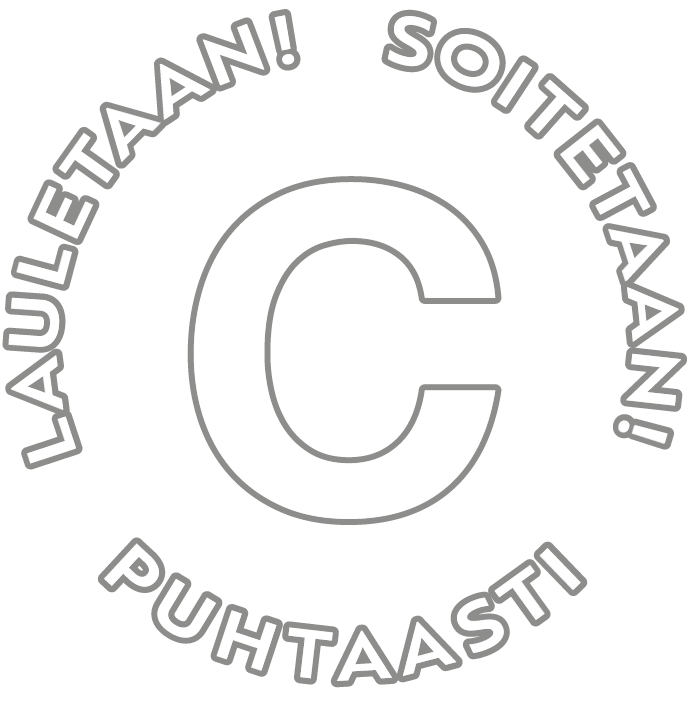 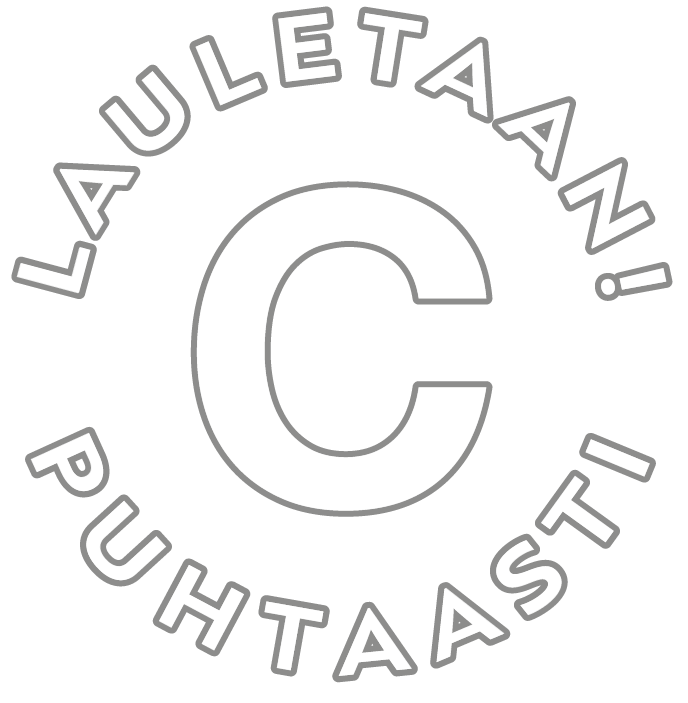 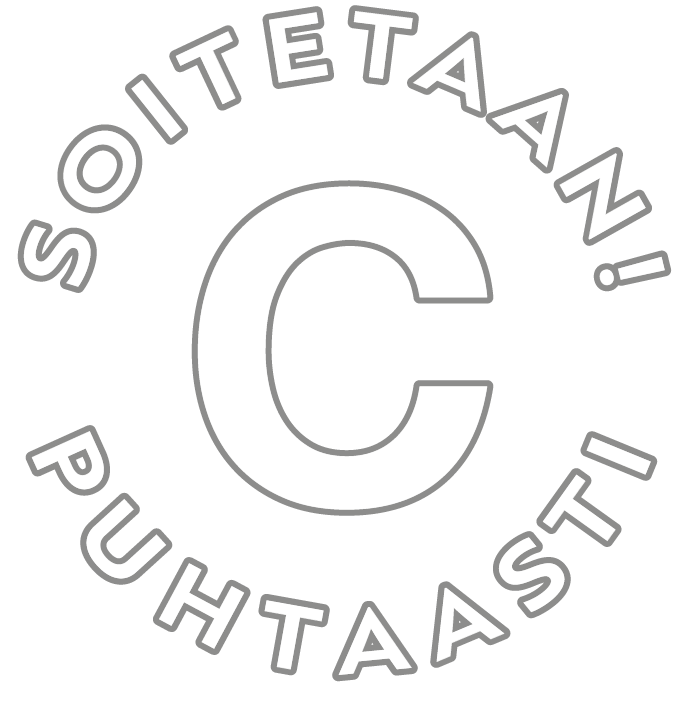 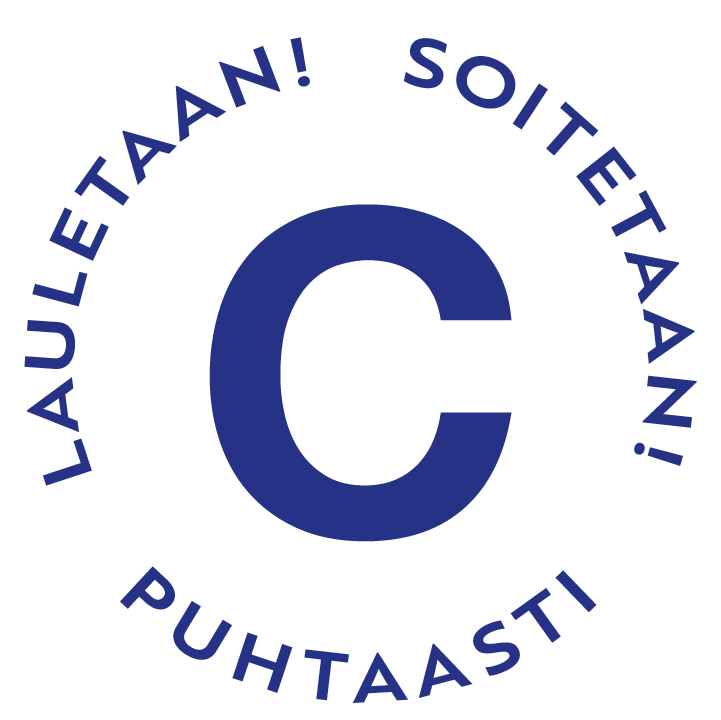 Aloita tai lopeta julkaisusi tyylikkäästi: Korvaa tämä dia vastaavalla animaatiolla (mp4)